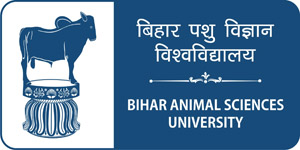 Equine infectious anemia
Dr. Bipin Kumar
Assistant Professor
Department of Veterinary Medicine
Bihar Veterinary College, Patna
(Bihar Animal Sciences University, Patna)
Synonyms
Swamp Fever, 
Mountain Fever,
Slow Fever, 
Equine Malarial Fever, 
Coggins Disease
EIA first detected in U.S in 1888
EIA testing
Coggins test
Percent positive has decreased dramatically
Etiology/Epidemiology
Equine infectious anemia virus, Family Retroviridae, Subfamily Orthoretrovirinae
Genus Lentivirus
Found nearly worldwide but May be absent from Iceland, Japan,U.S.
Morbidity and Mortality
Infection rate varies Geographic region (humid, swampy)
Seroprevalence Up to 70 on endemic farms
Affected by Virus strain and dose, Health of the animal
Mechanical transmission
Mouthparts of biting insects
Horse flies, stable flies, deer flies
Fly behavior enhances transmission
Bites painful
Horses react
Fly feeding interrupted
Fly resumes feeding on same animal or nearby host
Infectious blood transferred to new host
Fomites,Needles,Surgical instruments
In utero,Via milk,Venereal,Aerosol etc
All members of Equidae affected
Clinical disease occurs in horses and ponies
Donkeys may be asymptomatic
Horses
Clinical signs often nonspecific
Fever, weakness, depression Jaundice, tachypnea, tachycardia,Ventral pitting edema
Petechiae, epistaxis , Anemia (chronically infected animals)
Most recover and become carriers
Infections may become symptomatic again duringtimes of stress
Donkeys and Mules 
Less likely to develop clinical signs,Can be infected (experimentally)with horse-adapted strains
May develop clinical signs if infected with a donkey-adapted strain
Post Mortem Lesions
Enlarged spleen, liver, lymph nodes, Pale mucous membranes,Emaciation,Edema
Petechiae,Usually no lesions in chronic carriers.
Differential Diagnosis
Equine viral arteritis,Purpura hemorrhagica
Leptospirosis,Babesiosis,Severe strongyliasis or fascioliasis
Phenothiazine toxicity
Autoimmune hemolytic anemia
Other causes of fever/edema/anemia
Laboratory Diagnosis
Serology
Agar gel immunodiffusion/Coggins test
Horses may be seronegative for first 2-3 weeks post-infection
ELISA
Can detect antibodies earlier
More false positive occur
Must be confirmed with AGID or immunoblot
RT-PCR
Good for foals with maternal antibodies (up to 6-8 months of age)
Used to confirm serological tests
Prevention and Control
IMMEDIATELY notify authorities 
Most require testing
Before entry of horses into the state
Before participation in organized activities
Before sale of horse
Voluntary testing can help maintain an EIA-free herd
No vaccine available
Lifelong carriers
Must be permanently isolated or euthanized
Reactors must be marked, Transport limited
Vector control
Spray
Insect repellent
Insect-proofing stables
Separate herds of susceptible animals
Clean and disinfect
Thank you